21st ATF Users Meeting
ATF Facility Updates
Chris Cullen
ATF Facility Engineer
November 14, 2018
Topics
UED Updates
ATF EH 2017/2018 Comparison
ATF EH Status
Beamline 1
Beamline 2
Experimental Hall Shielding
CO2 Laser Transport
Going Forward
2
UED Updates
Gun cathode re-polished
Improved vacuum
HVAC system connected to new B912 chilled water distribution system, ample capacity
UED Cleanroom operating on new high capacity chilled water supply
Previous dedicated chiller in place as backup unit
3
ATF Experimental Hall Reconfiguration
FY18 Configuration
FY17 Configuration
BL1
Labyrinth/Shielding
Inverse Compton Scattering
Laser Wakefield
Labyrinth/Shielding
BL1
20° Leg of BL2
20° Leg of BL2
Straight Extension
4
ATF Experimental Hall
Nov 2017
5
Nov 2018
Experimental Hall Status
New shielding in place
BL2 is fully operational
BL1 serving ICS and LWFA chambers
CO2 vacuum laser transport installed and connected to the LWFA chamber
6
Beamline 1 Improvements
Simultaneously accommodates LWFA and ICS experiments
Integrated differential pumping system in progress
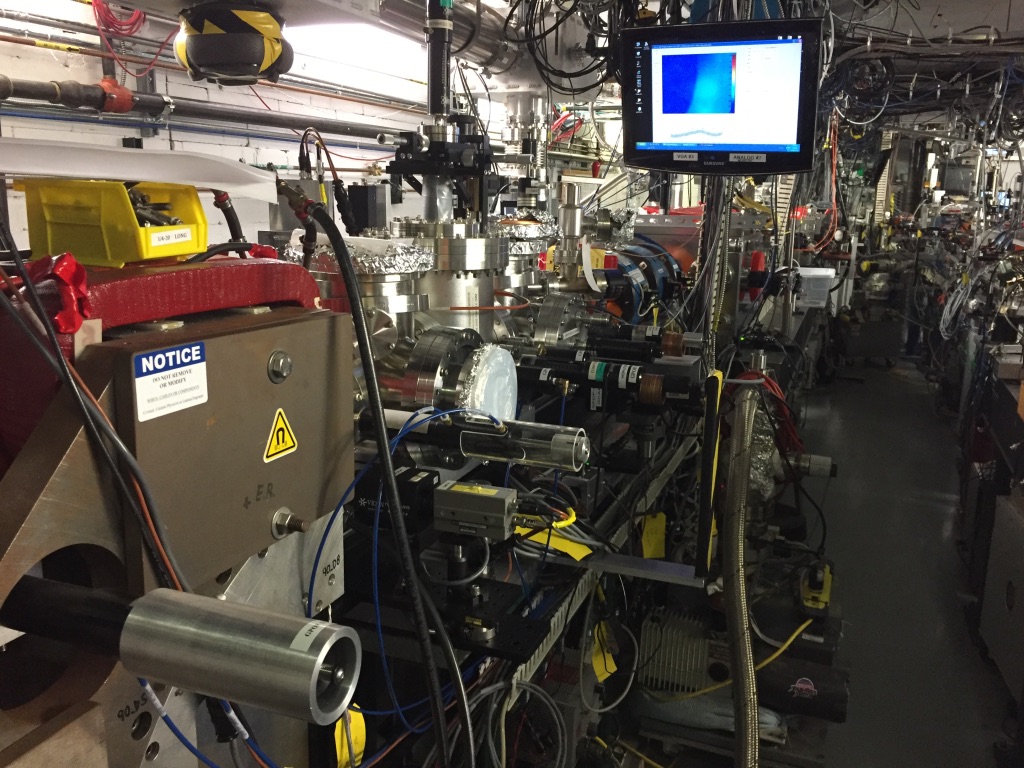 ICS
LWFA
7
Beamline 2 Improvements
Straight extension allows measurement of longitudinal distribution (footprint) of electron bunch
Additional quadrupoles allow improved imaging
Reconfigured to take advantage of x-band cavity
Leg orientation mirrored 20° to increase floor space
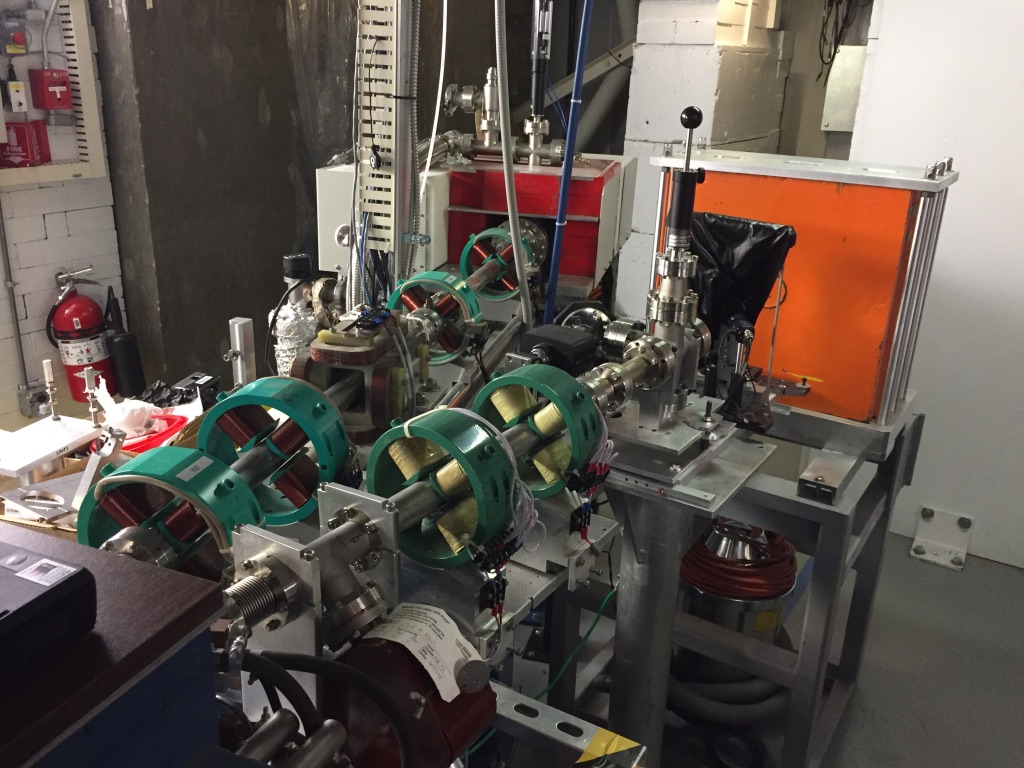 20° Leg
Quadrupoles
Straight Extension
8
ATF EH Shielding Configuration
FY17 shielding configuration
FY18 shielding configuration
9
CO2 Vacuum Laser Transport
FEL
Ion chamber, existing experimental chamber
Plasma shutter
EH
10
BL1 experimental chambers, ICS & LWFA
CO2 Vacuum Laser Transport
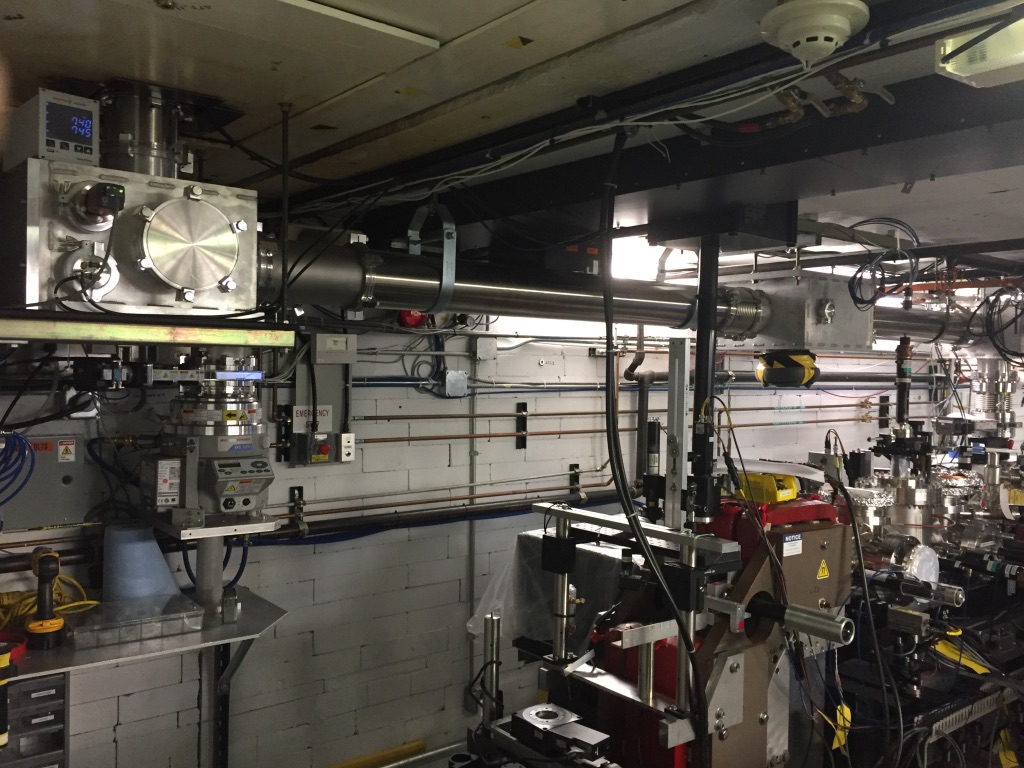 Delivers high power CO2 laser to BL1
Accommodates ICS & LWFA chambers
Laser/e-beam experiments with plasma at BL1
11
CO2 Vacuum Laser Transport
Also delivers high power CO2 laser to the FEL room Ion chamber
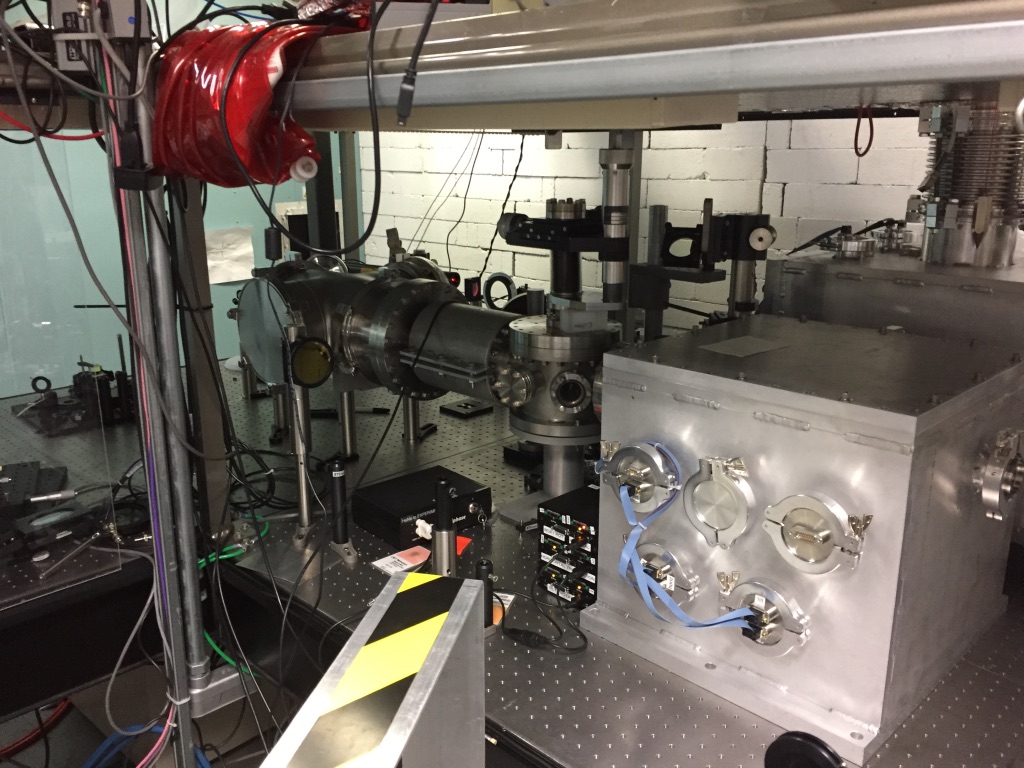 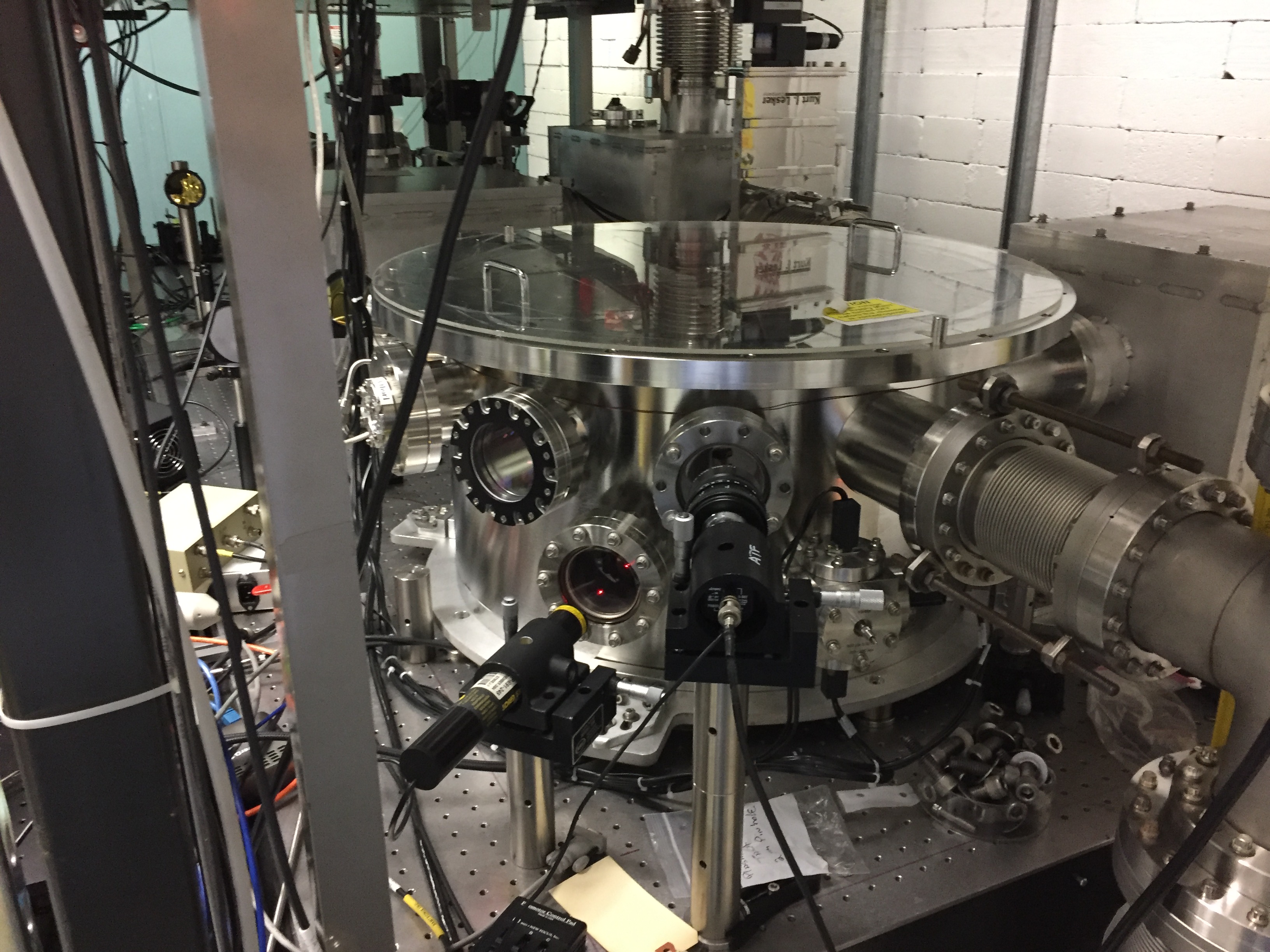 Plasma Shutter in FEL Room
Ion Chamber in FEL Room
12
CO2 Laser Transport Plan View
FEL Room
CO2 Main
CO2 Amp
CO2 Laser Transport
Beamline 1
Capability for potential expansion to BL2 exists
Experimental Hall
13
CO2 Laser Safety Requirements
Fault studies at higher power have been conducted
Fault conditions at higher power generate x-rays
New safety requirements are necessary for fault conditions
A shielding and operation plan is being developed (ATF & RSC) to safely deliver high power beam while maintaining operational efficiency
14
Going Forward, Planned Improvements
Stable seed oscillator for UED has been ordered
NLPC subscale proof of concept demonstrator
Extended vacuum transport to include a flexible polarization adjustment for CO2 laser transport
Integrated differential pumping on BL1
15
Thank You!Questions?